Проект«ВОЛШЕБНИЦА ВОДА »во второй младшей группе
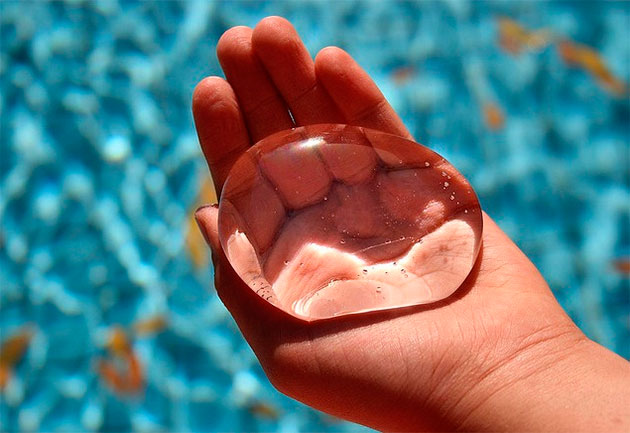 Автор: воспитатель  МБДОУ «Детский сад 
комбинированного вида «Звёздочка» Абрамова М.И.
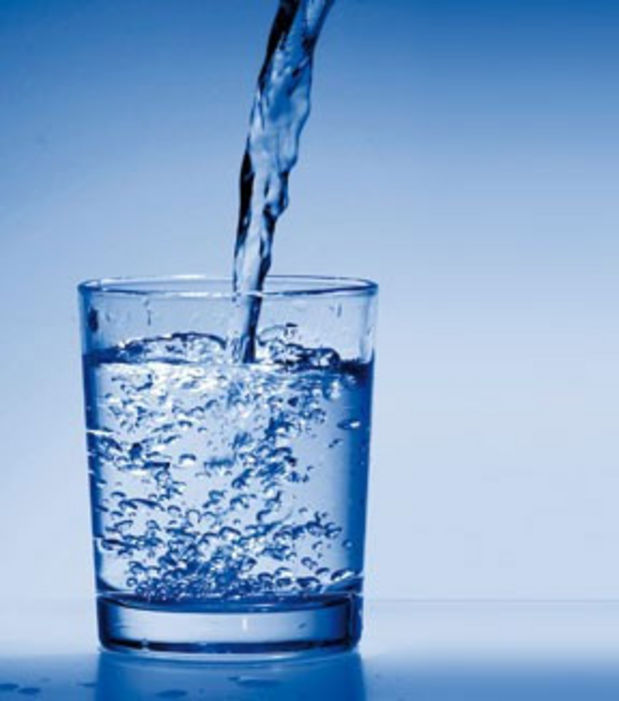 Автор:  Абрамова М.И., воспитатель МБДОУ «Детский сад комбинированного вида «Звездочка»
Вид проекта: краткосрочный, групповой.Тип проекта: познавательный.
Участники проекта: воспитатели, дети второй младшей группы, родители, помощник воспитателя, музыкальный руководитель. Срок реализации:  один месяц, с 01 марта по 31 марта 2018г.
ПАСПОРТ   ПРОЕКТА:
Цель и задачи проекта:
Цель: 
Формирование у детей представления о значении воды в жизни человека, растений и животных.
Задачи:
Создать условия для выявления свойств и качеств воды;
Ознакомить с процессом превращения снега в воду;
Воспитывать гуманное отношение  к растениям и живым существам;
Воспитывать культурно-гигиенические  навыки;
Развивать наблюдательность, сообразительность, любознательность;
Развивать познавательные умения через экспериментирование;
Активизировать  речь ,обогащать словарь детей;
Воспитывать бережное  отношение к  воде.
План реализации проекта:
Подбор и изучение методической литературы по теме проекта;
Пополнение развивающей среды:
подбор художественной литературы по теме;
подбор мультипликационных фильмов;
подготовка оборудования для опытов с водой;
подготовка оборудования для проведения НОД по теме;
Работа с родителями.
Формы и методы реализации проекта:
-НОД;
-наблюдения;
-опытно-экспериментальная деятельность;
-чтение художественной литературы, загадки,  стихи;
-игры (сюжетно-ролевые, дидактические, экологические, речевые, подвижные, настольно-печатные);
-беседы, ситуации, общение;
-рассматривание иллюстраций, рисунков, картинок;
-прогулки;
-просмотр мультфильмов, презентаций;
-работа с родителями.
Ожидаемый результат:
* Дети узнают о значении воды для человека, для животных и для растений.* Дети познакомятся со свойствами воды.* Дети приобретут навыки экспериментирования с водой.* У детей будет сформировано начало экологической грамотности поведения в природе.
Познавательное развитие
Наблюдение за трудом
 помощника воспитателя
Наблюдение за трудом воспитателя
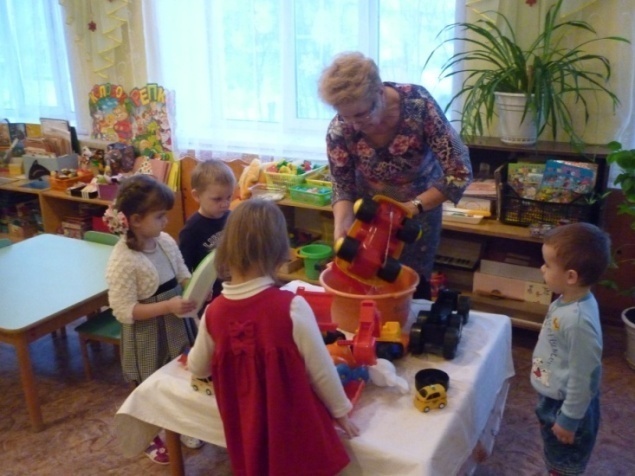 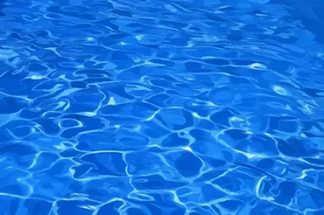 Опытно-экспериментальная деятельность с водой.
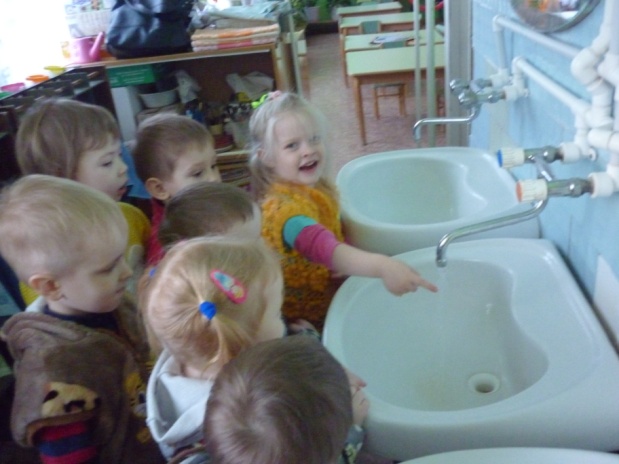 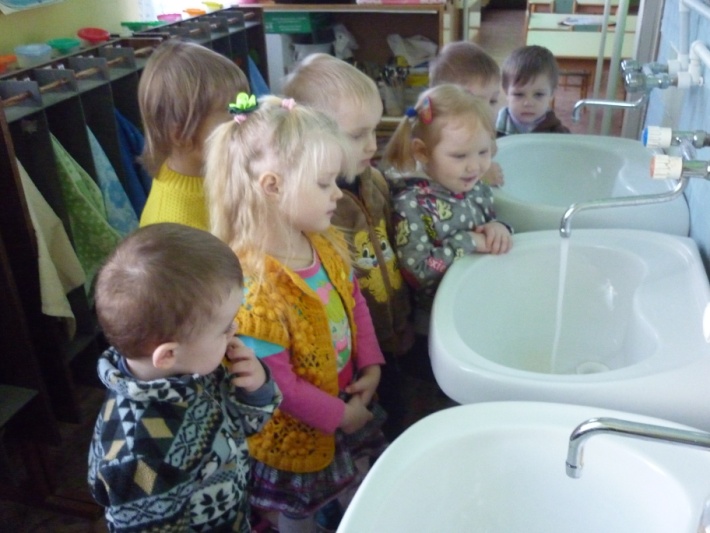 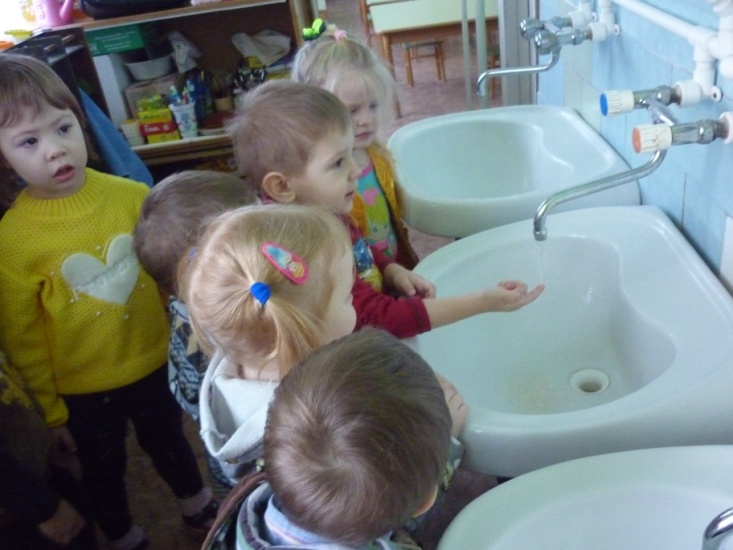 Опыт 1. «Вода льется»
Опыт 2. « Холодная, горячая, теплая вода»
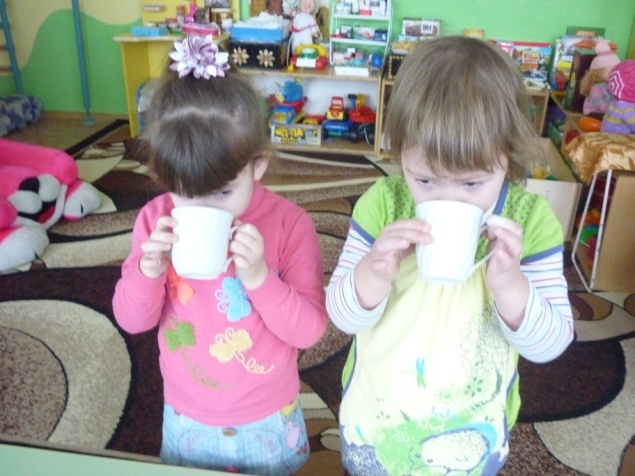 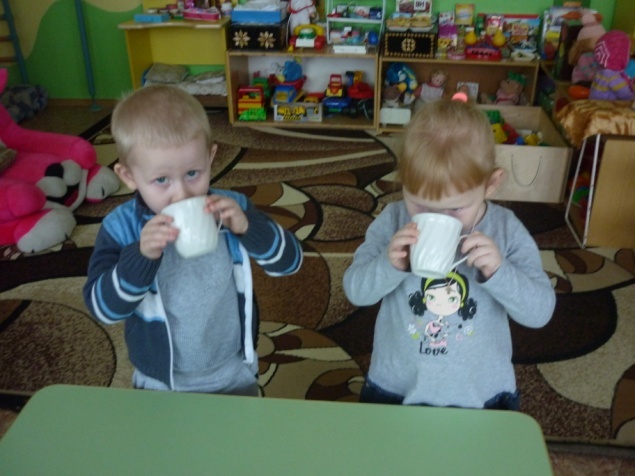 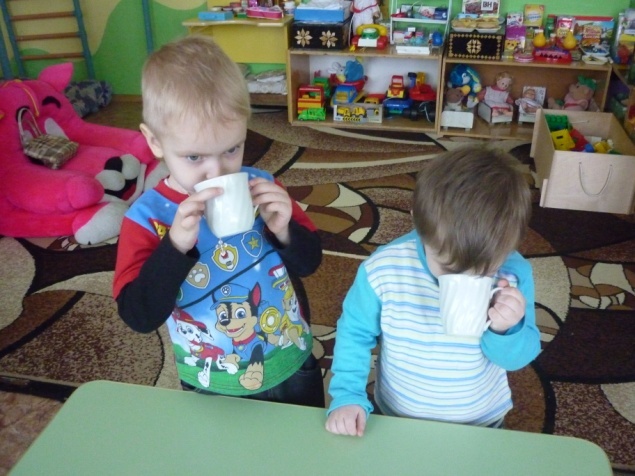 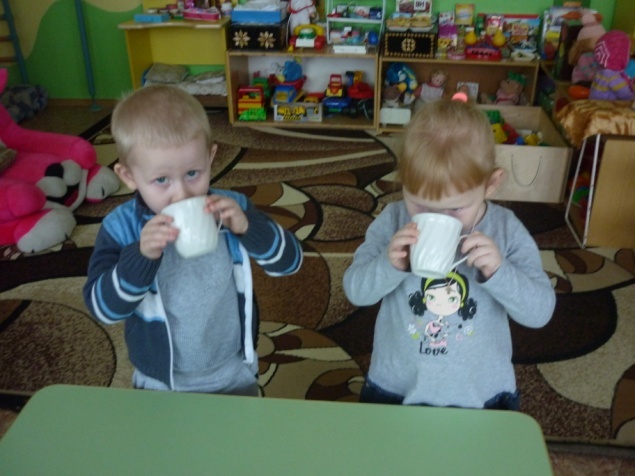 Опыт 3. «Вода не имеет вкуса, запаха»
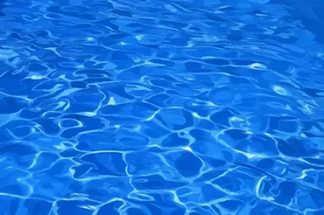 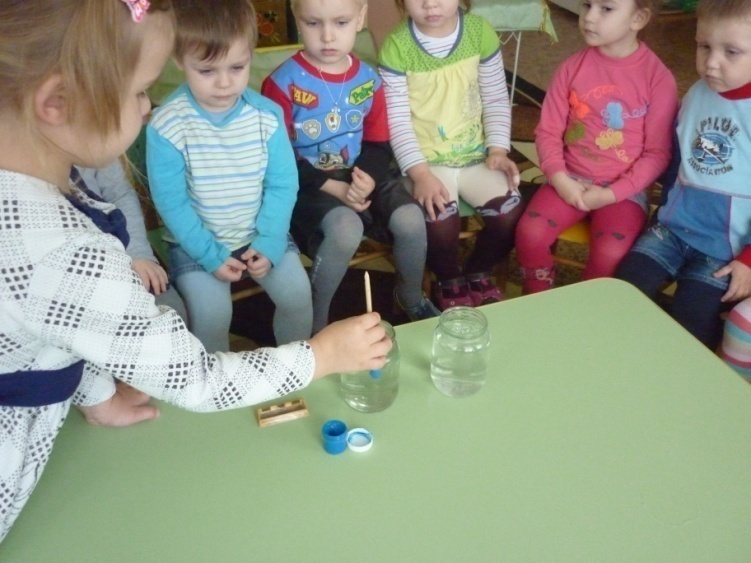 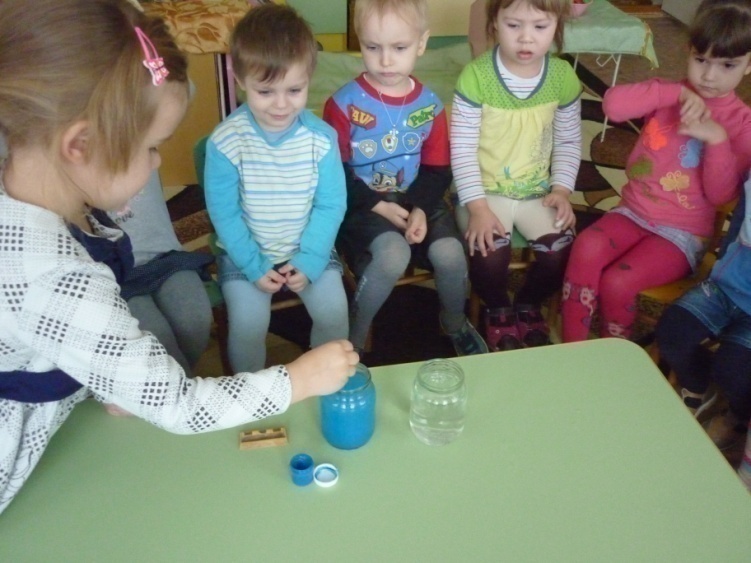 Опыт 4 «Вода может изменить свой цвет»
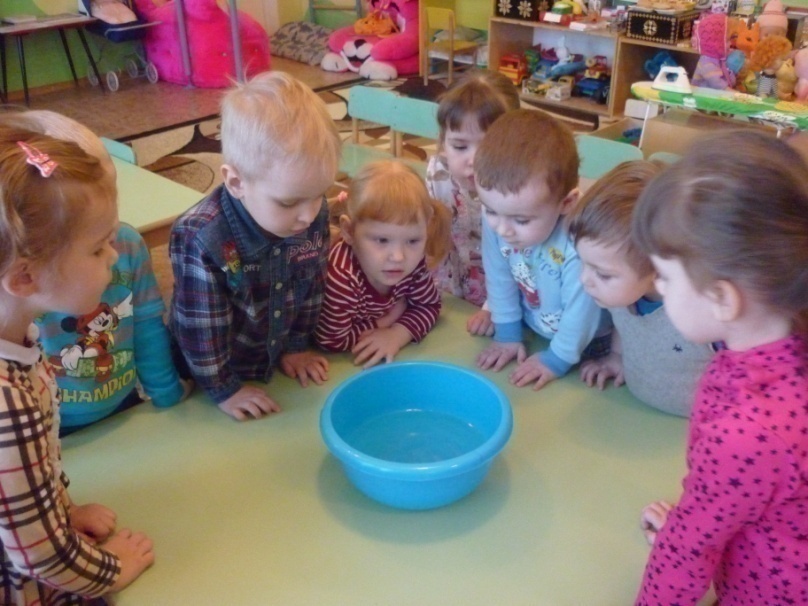 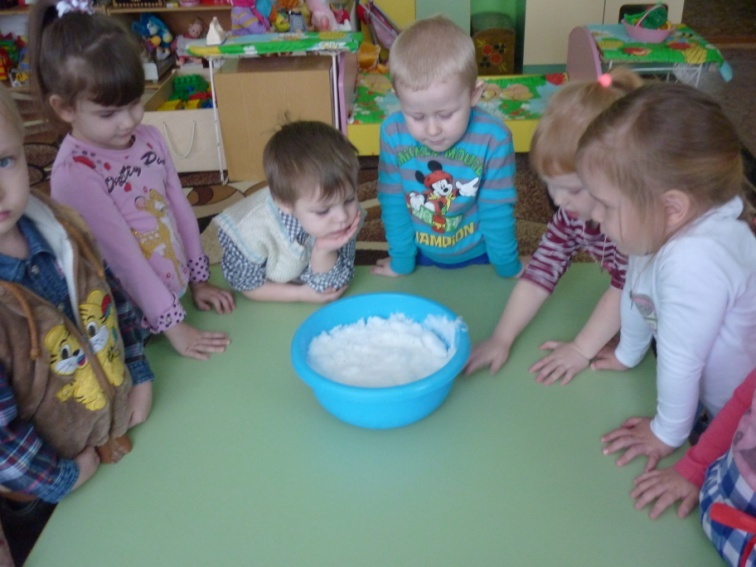 Опыт 5 «Снег – это вода»
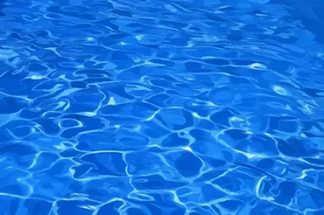 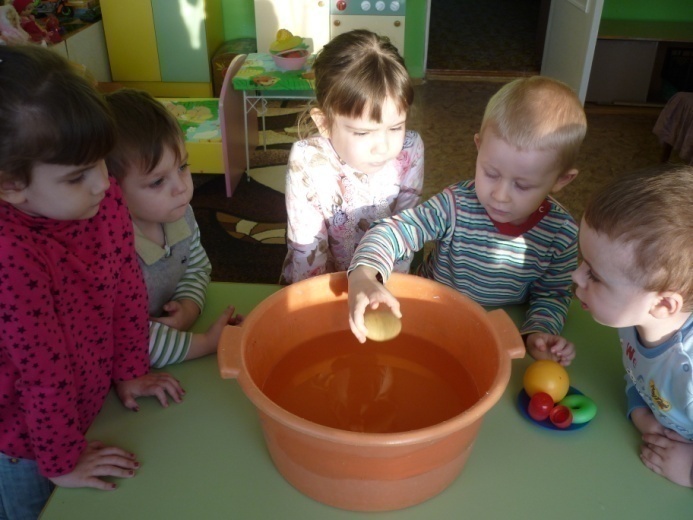 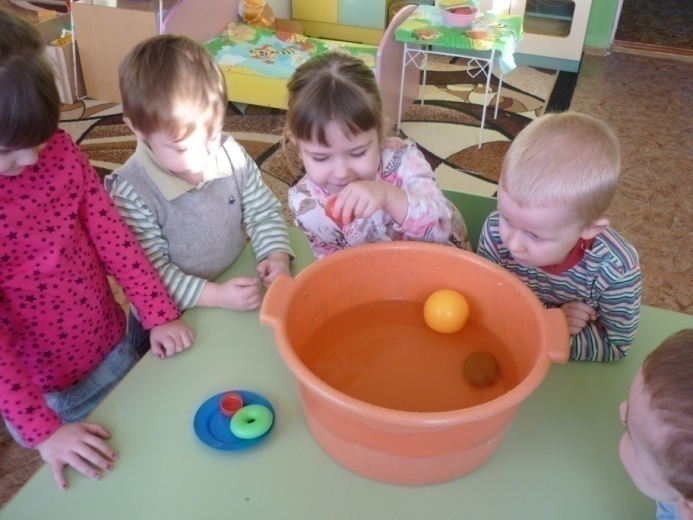 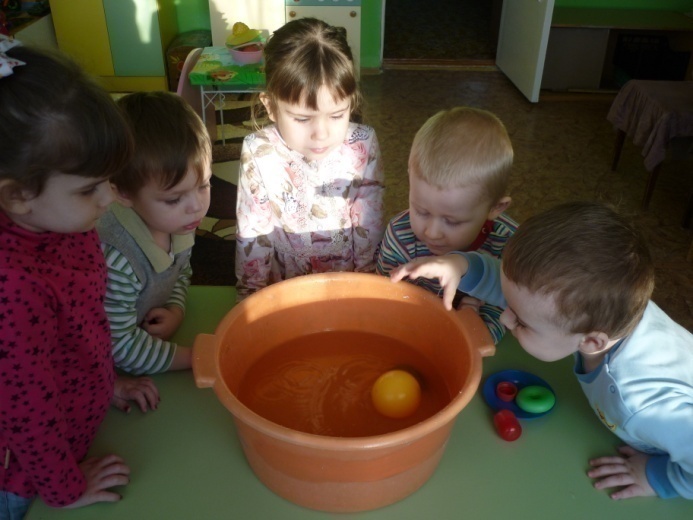 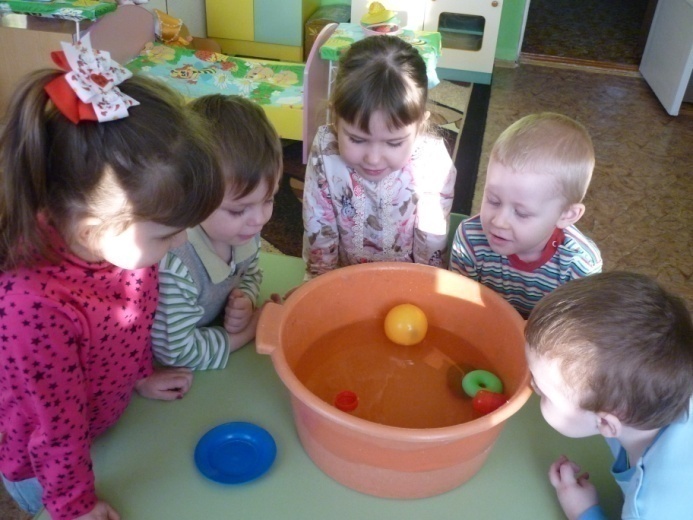 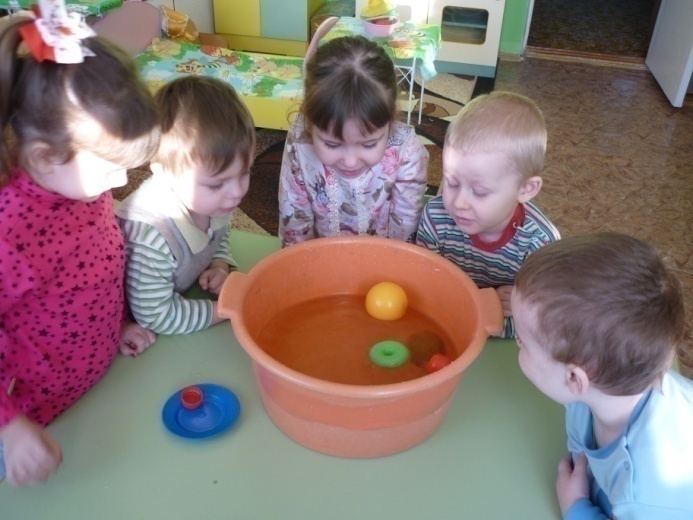 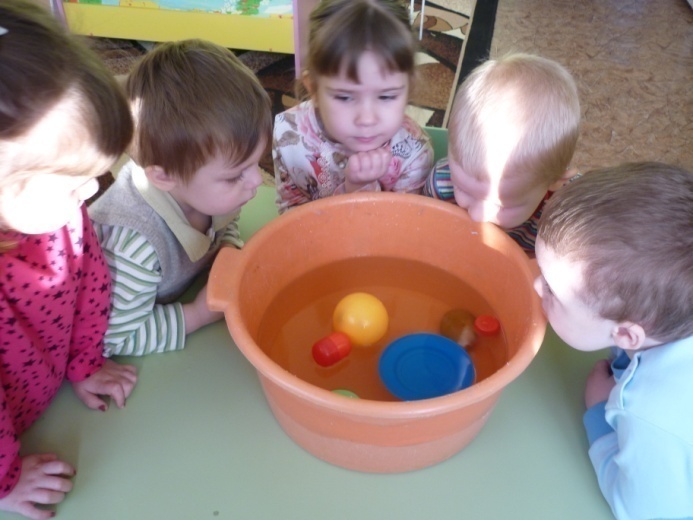 Опыт 6 «Тонет – не тонет»
Художественно-эстетическое развитие
Просмотр мультфильма 
«Заяц  Коська и ручеёк»
Работа с раскрасками
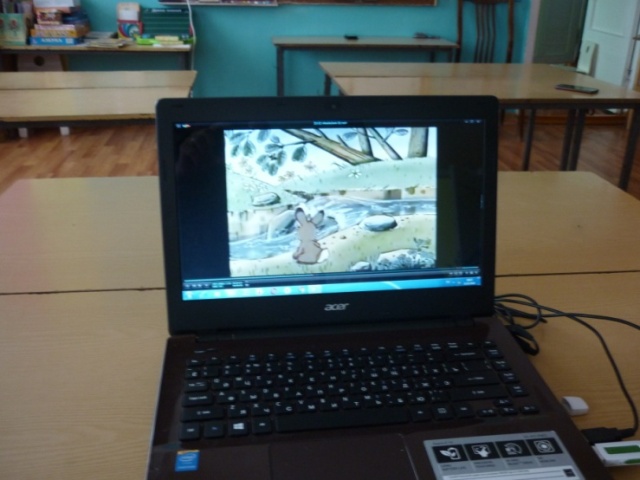 Аппликация «Рыбки плавают»
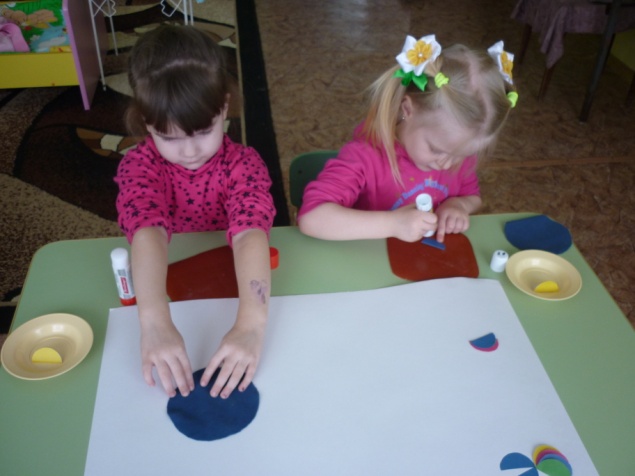 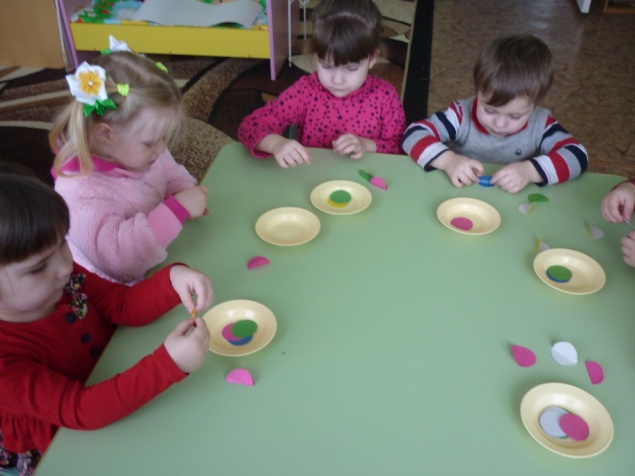 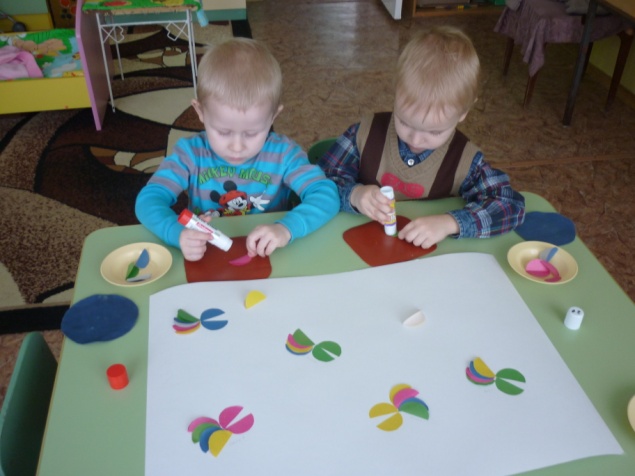 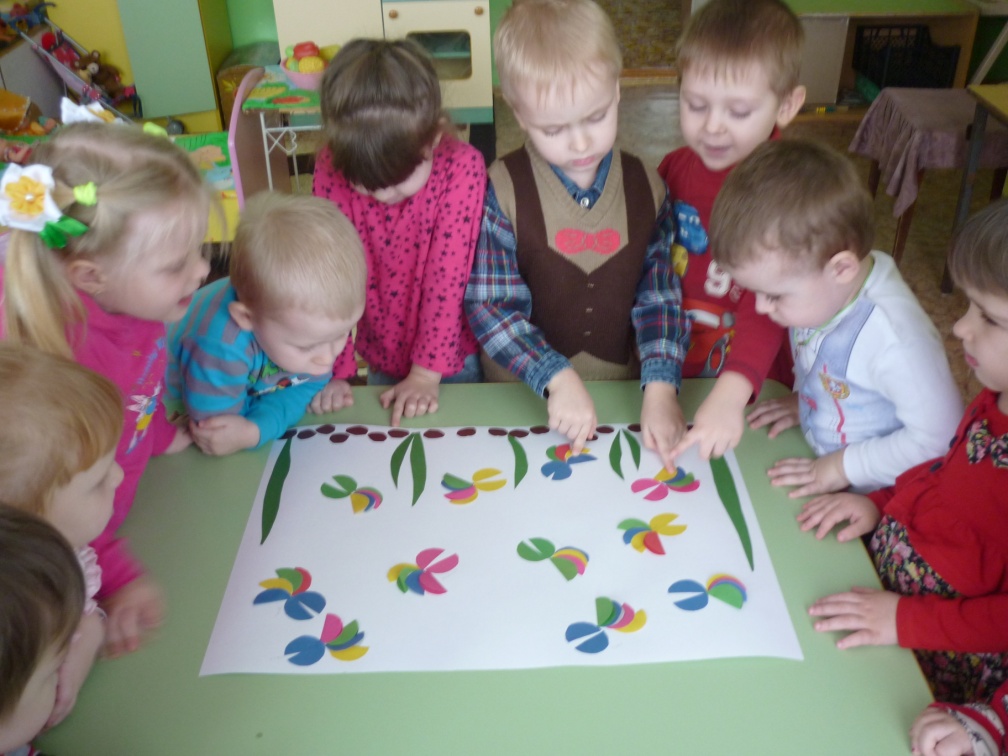 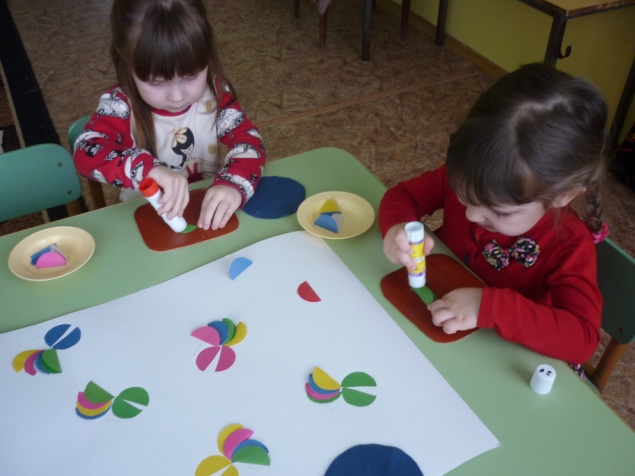 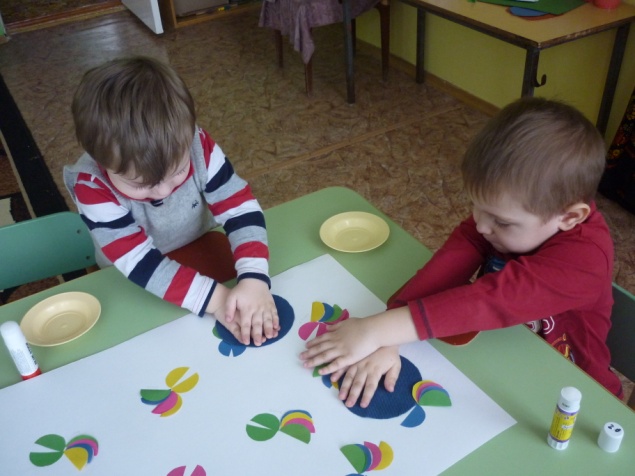 Рисование « Рыбки в аквариуме»
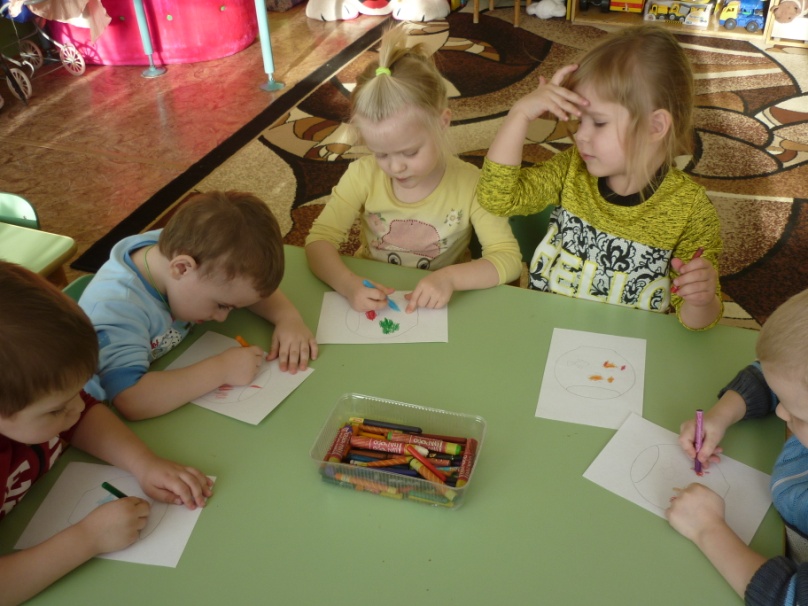 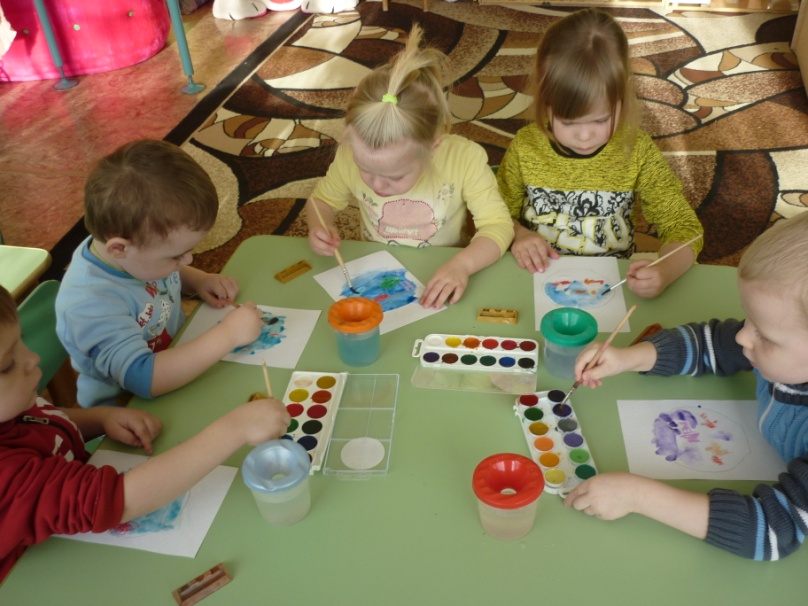 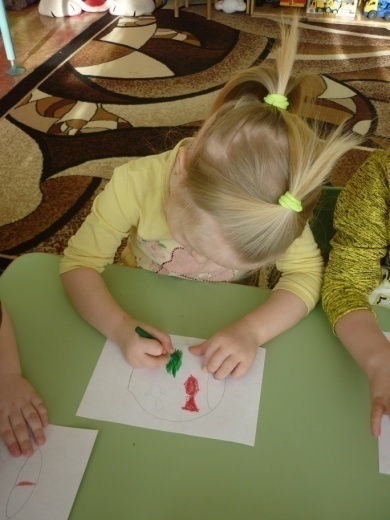 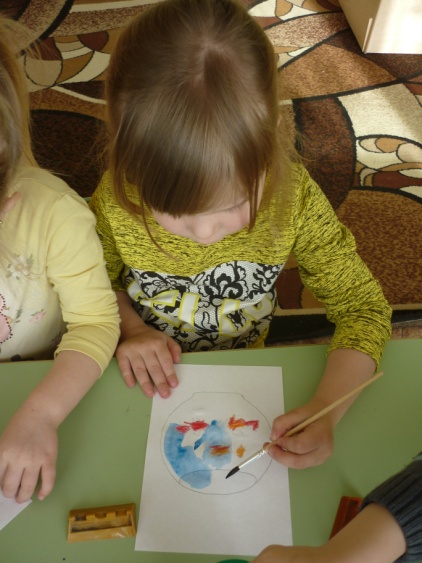 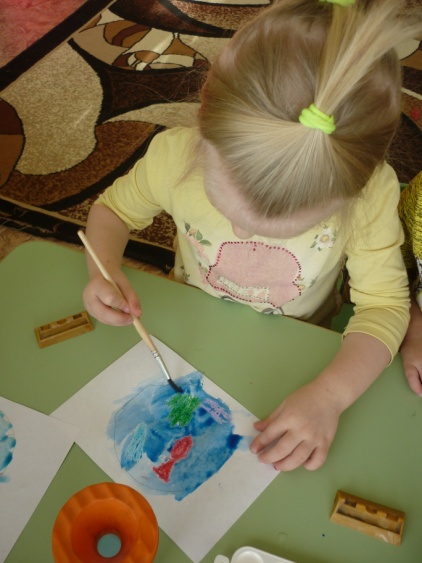 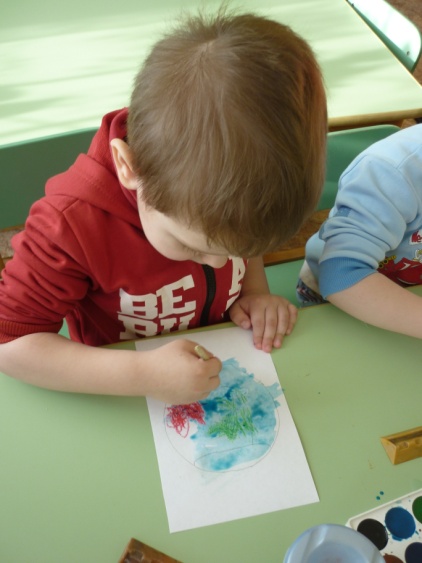 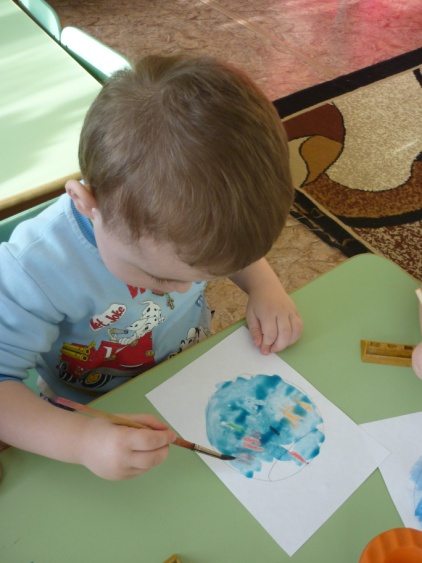 Отстукивание на металлофоне капели.
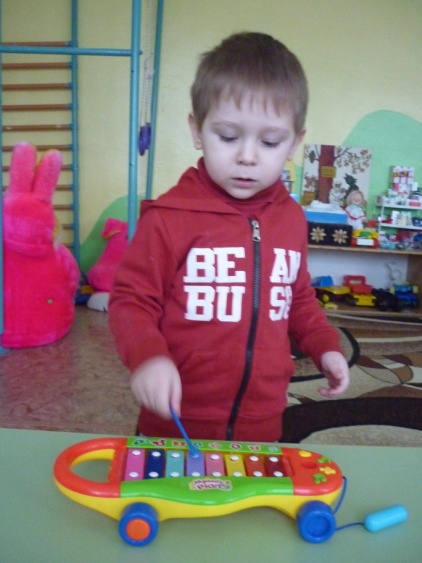 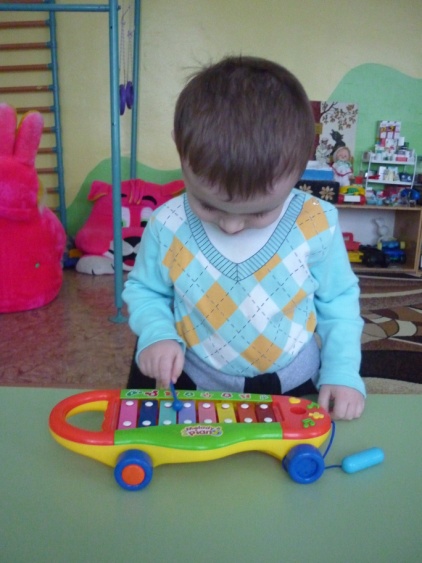 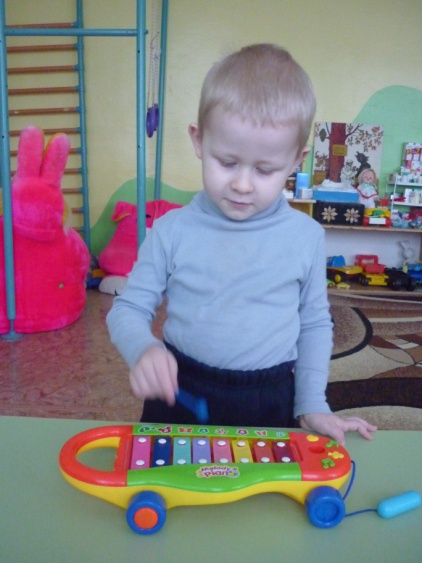 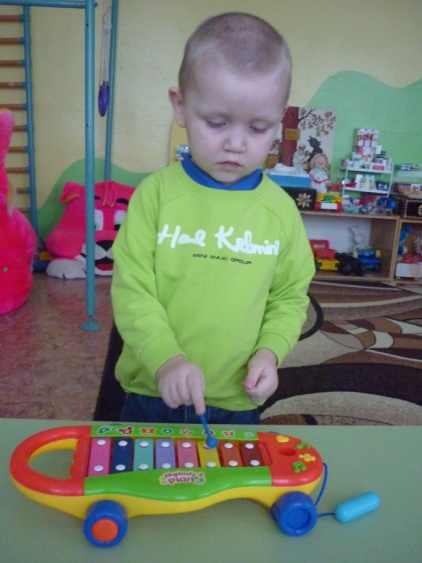 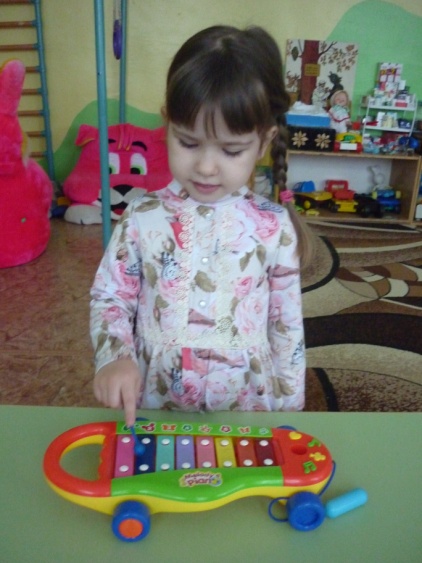 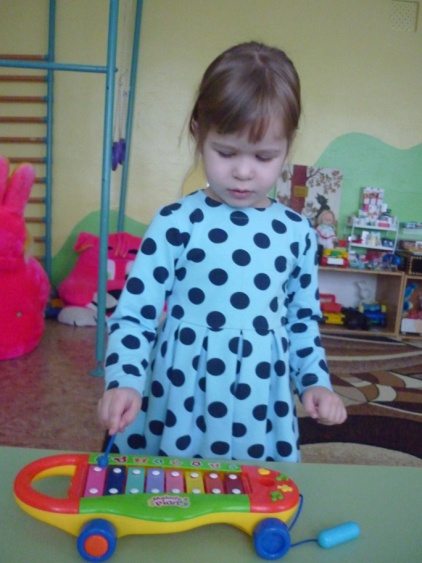 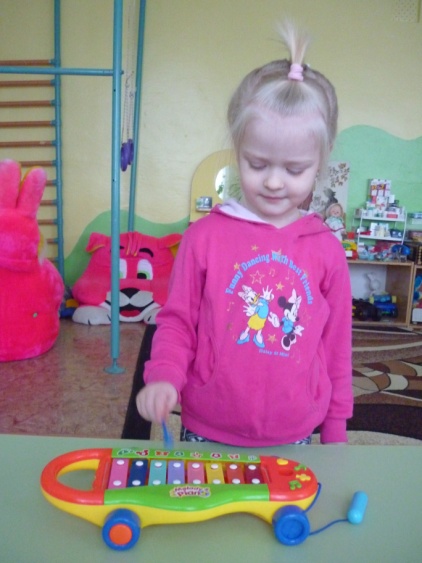 Социально-коммуникативное развитие
Сюжетно-ролевая игра 
«Готовим обед»
Сюжетно-ролевая игра 
«Купание куклы»
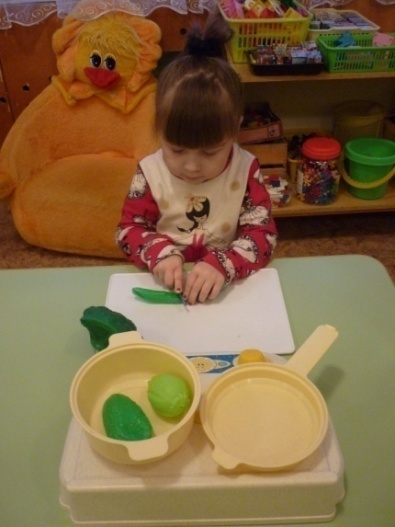 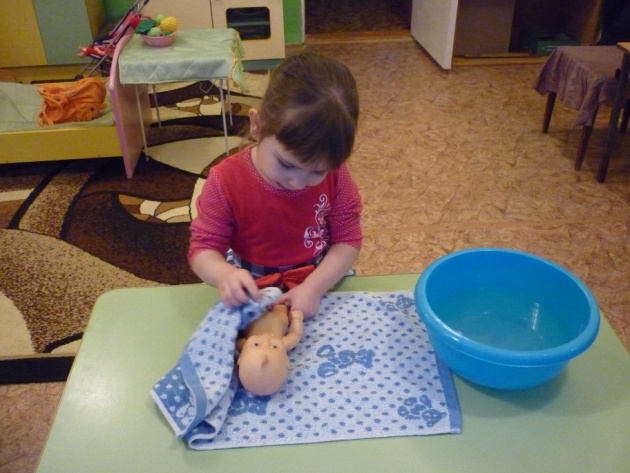 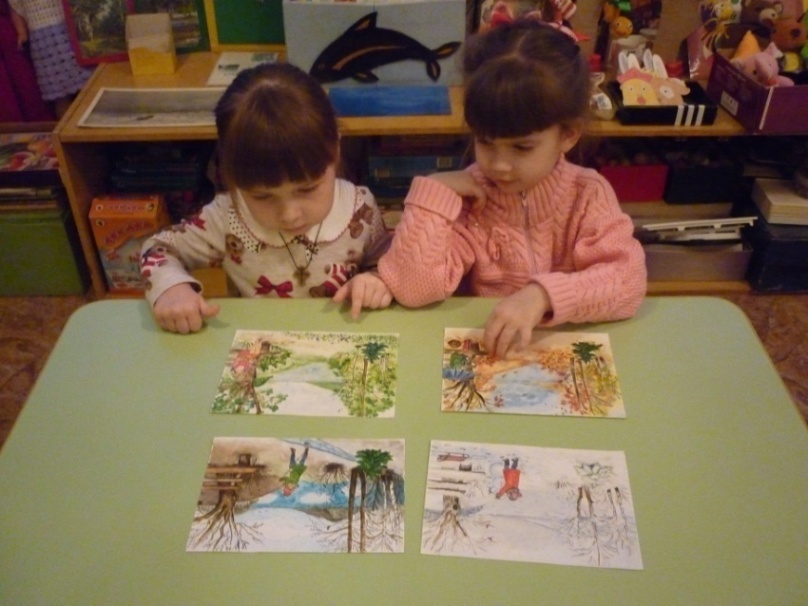 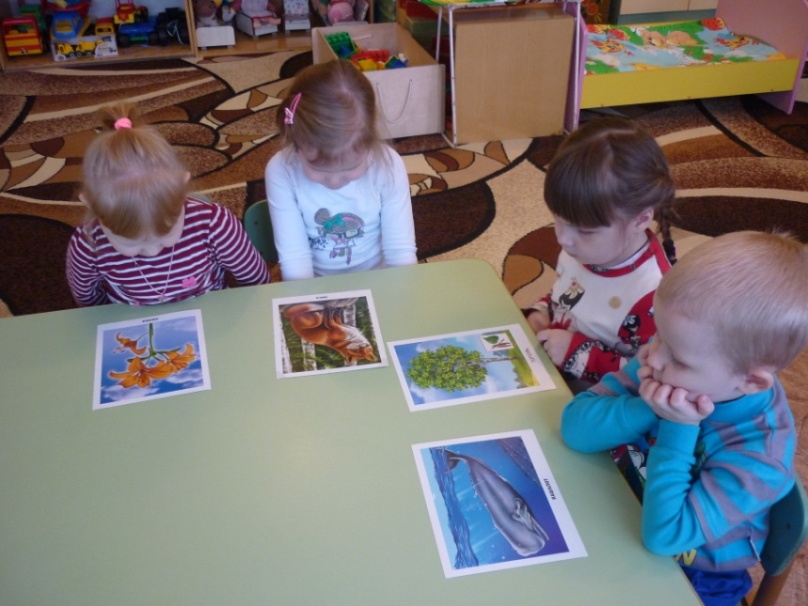 Дидактическая игра
 «Времена года»
Рассматривание картинок
 «Кому нужна вода»
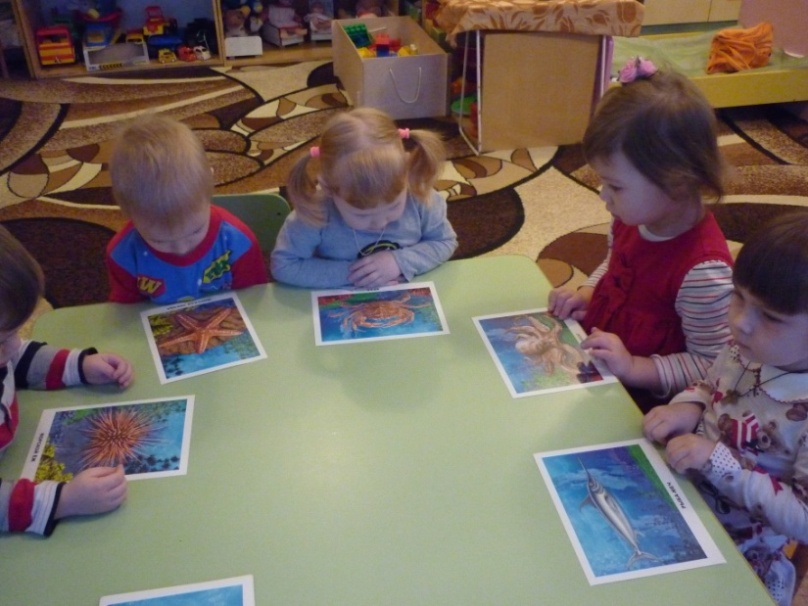 Рассматривание  картинок 
«Кто живет в воде»
Игры с водой
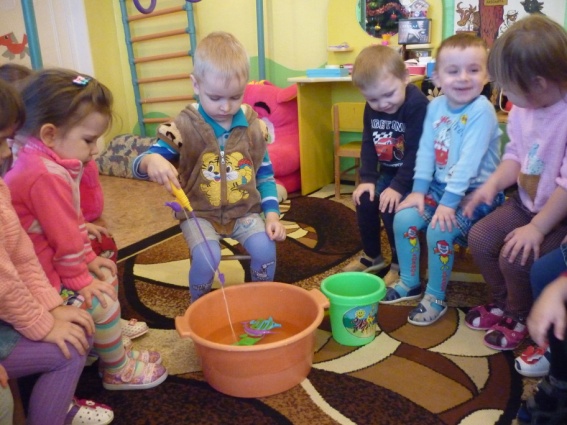 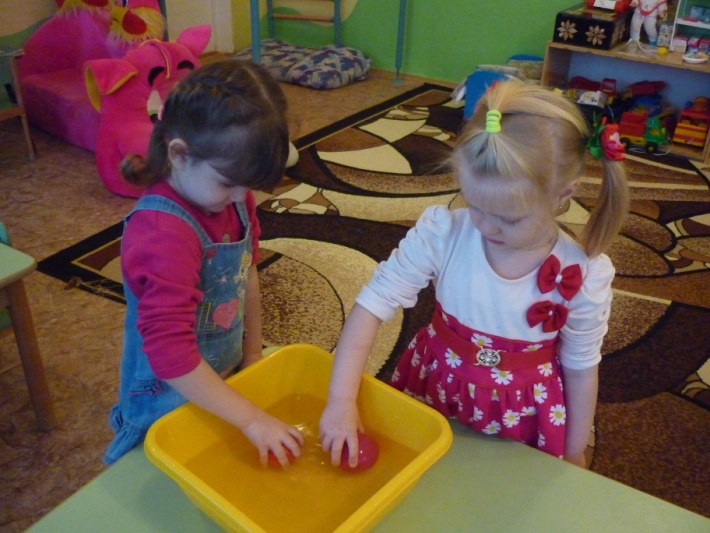 «Ловись рыбка!»
«Спрячь шарик»
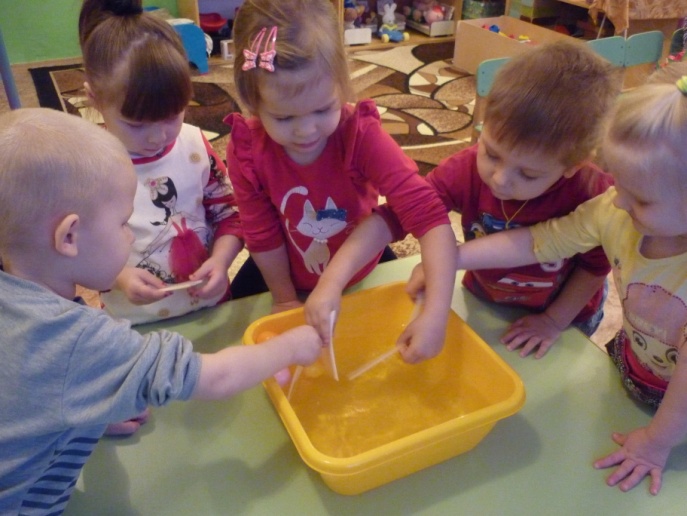 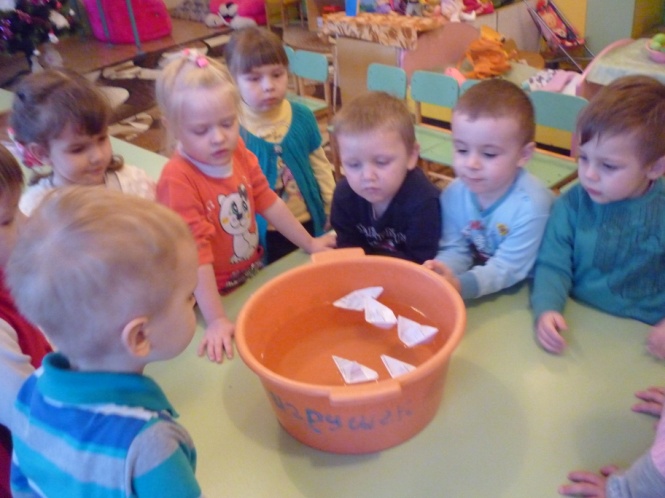 «Сделай волну»
«Мы – капитаны»
Игры со строительным материалом
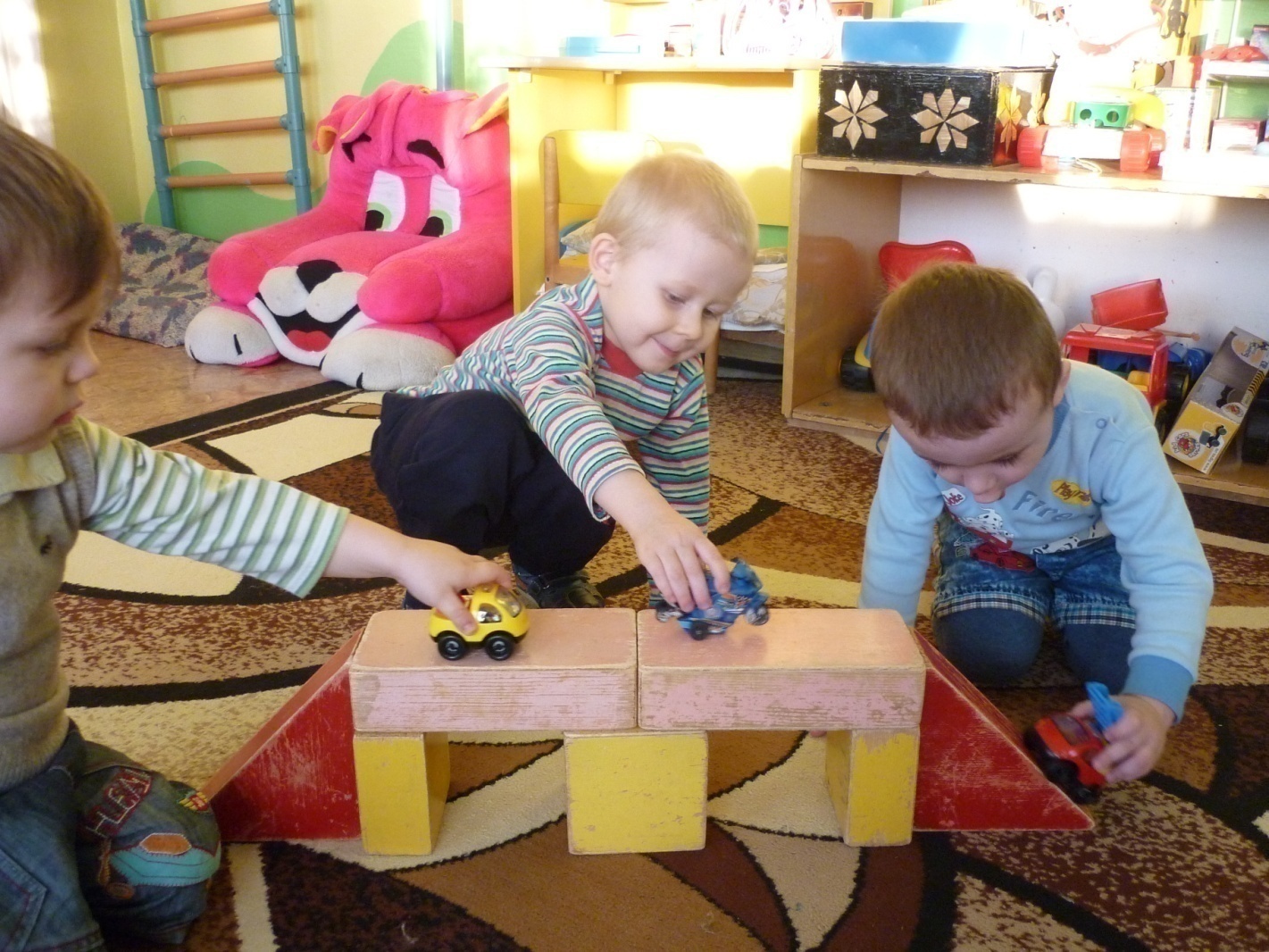 Постройка моста
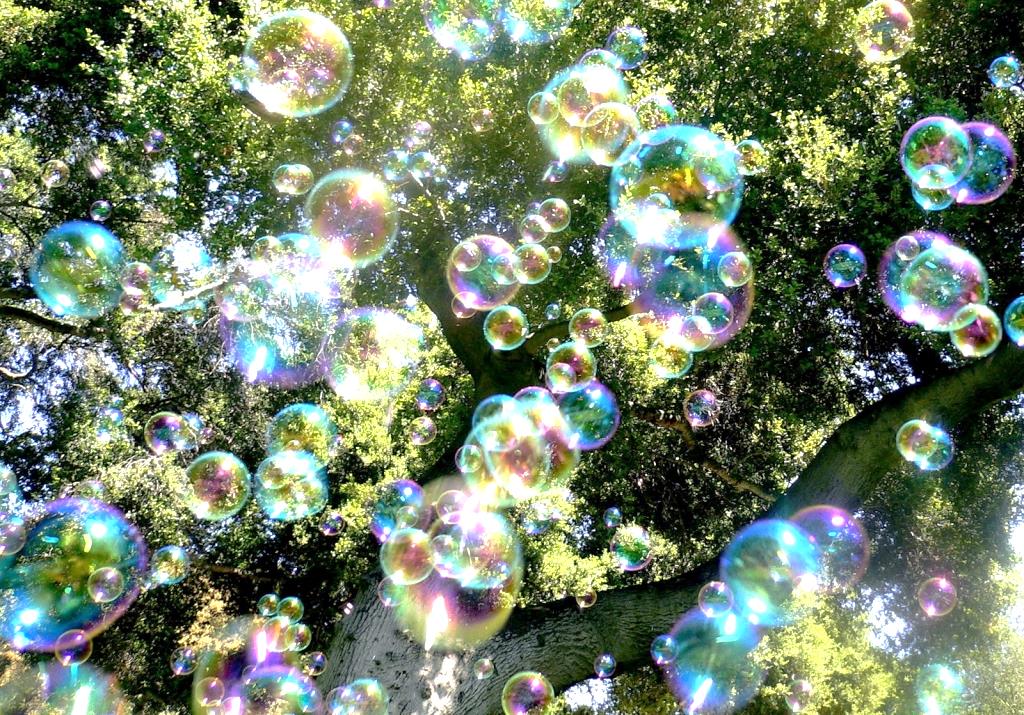 Игра «Мыльные пузыри»
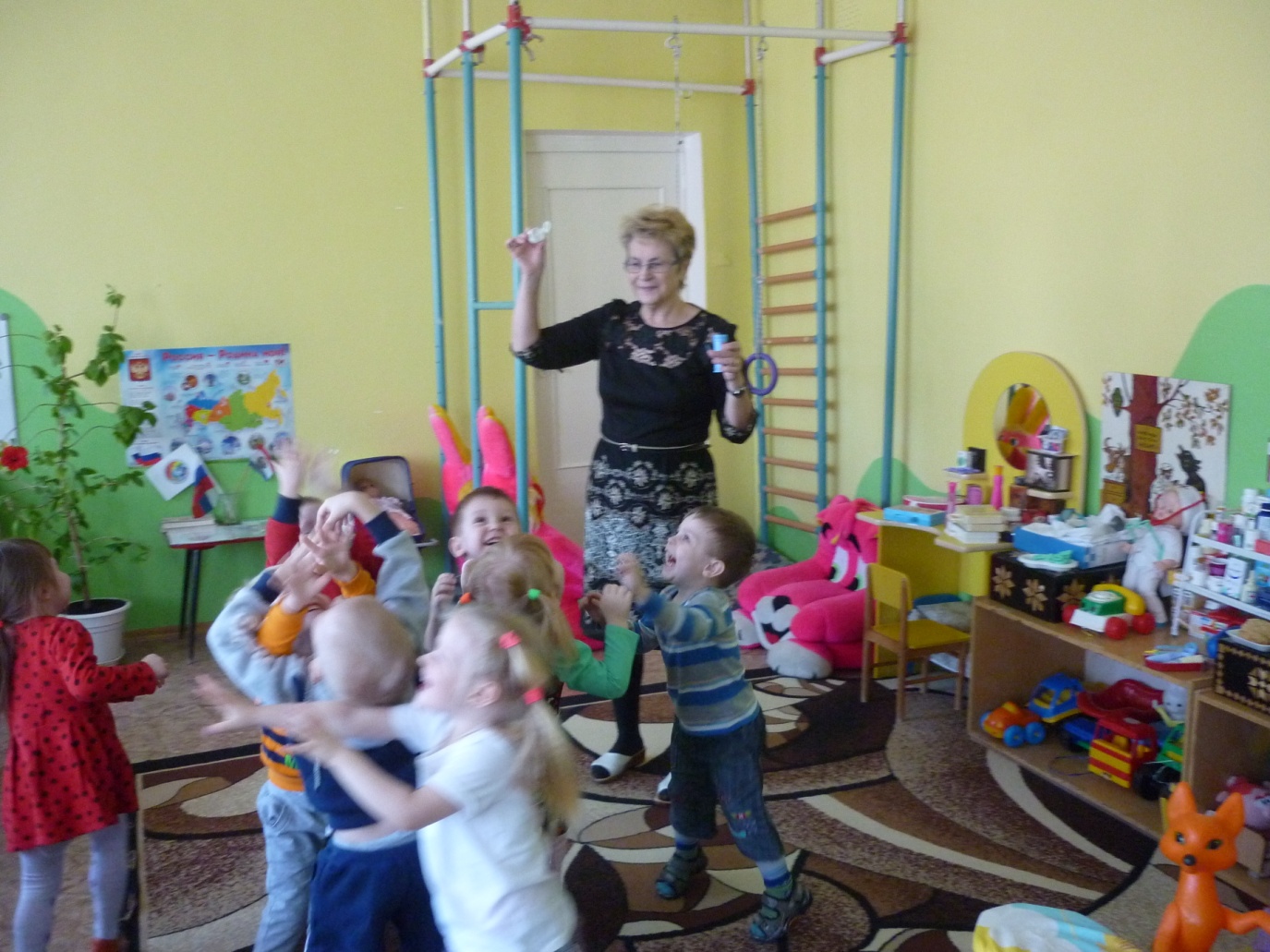 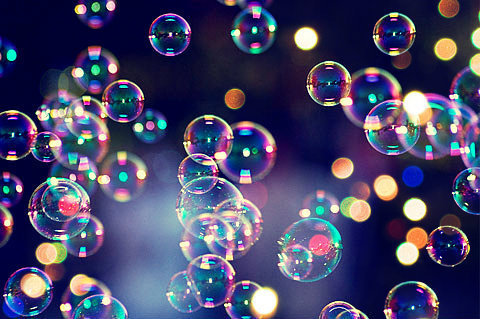 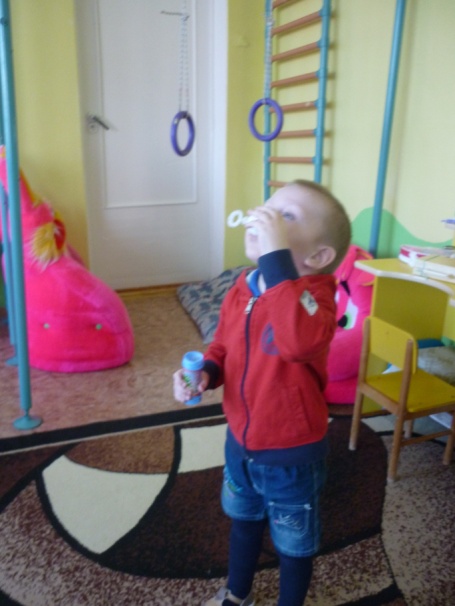 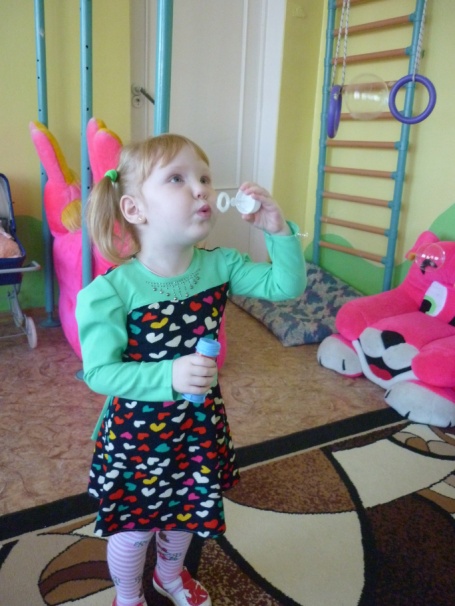 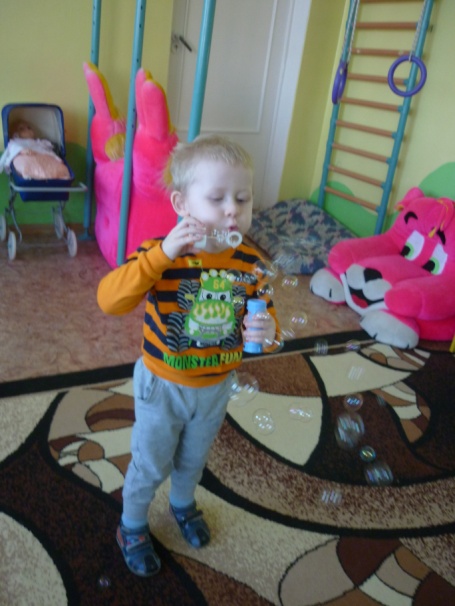 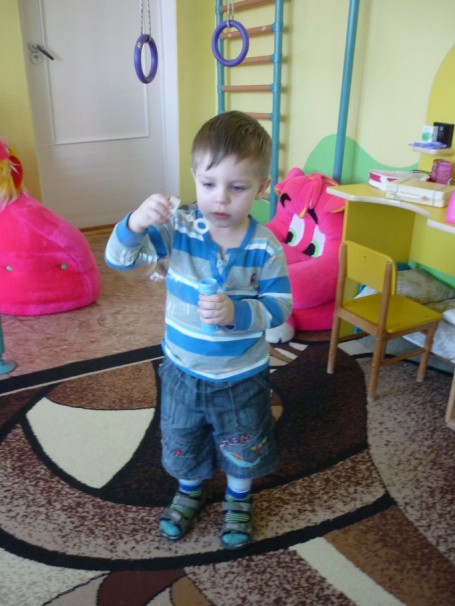 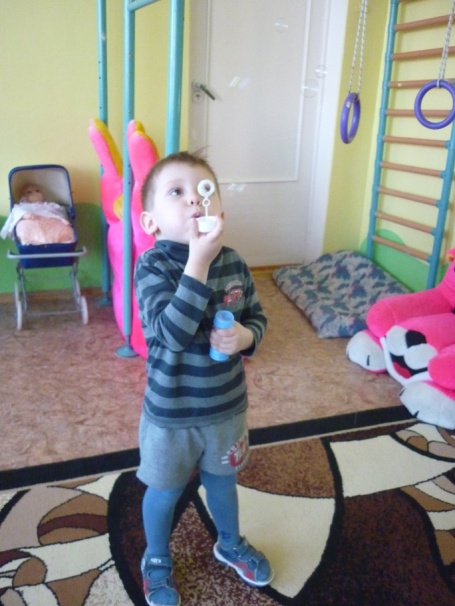 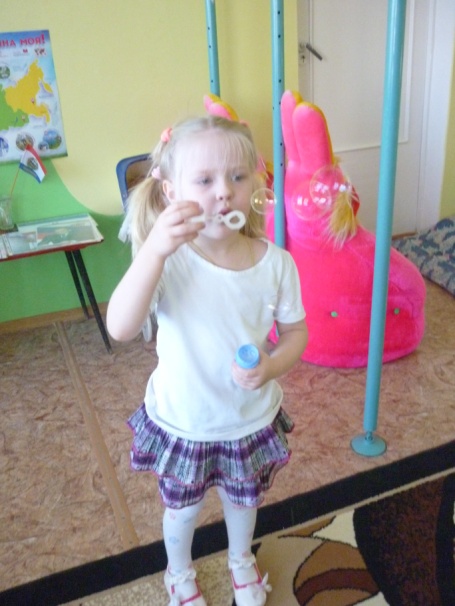 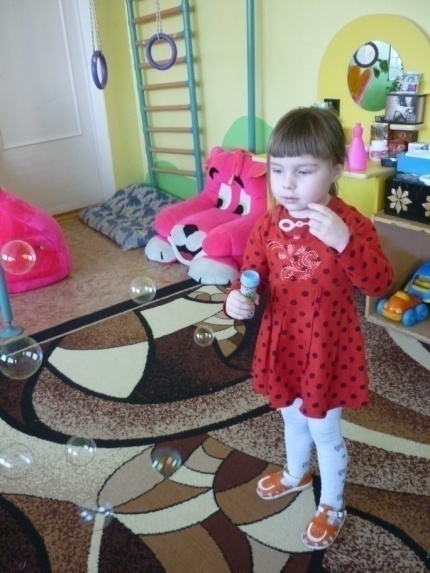 Речевое развитие
Чтение.  К.Чуковский «Мойдодыр»
Рассматривание иллюстраций в книге
Николая Сладкова «Рыбы»
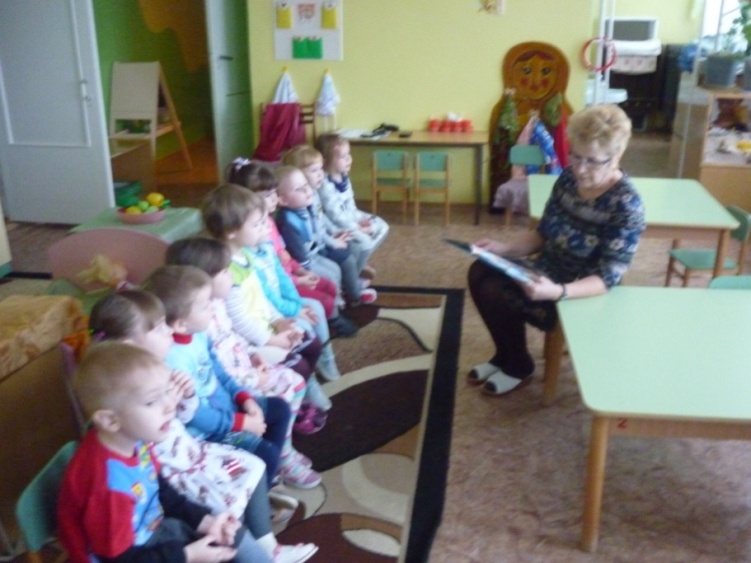 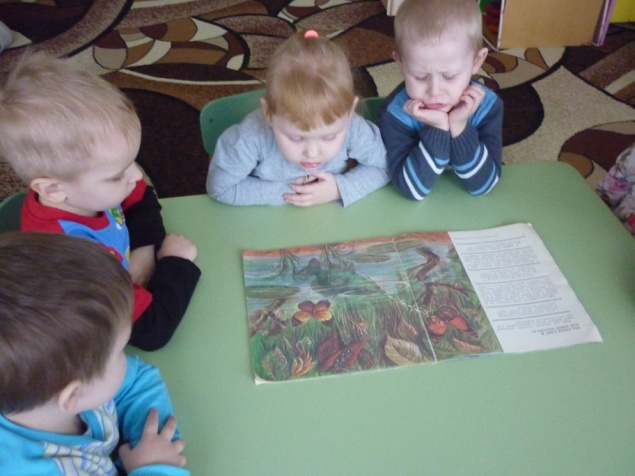 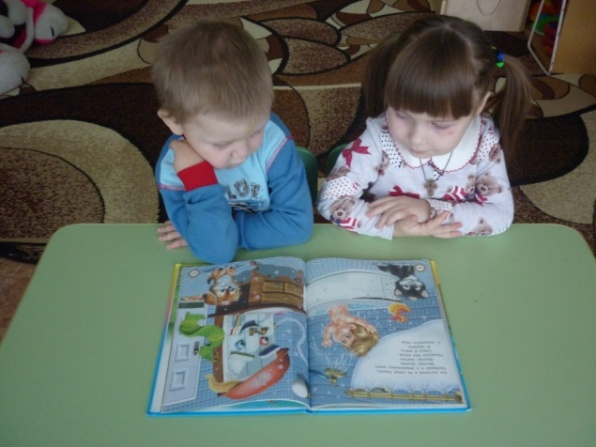 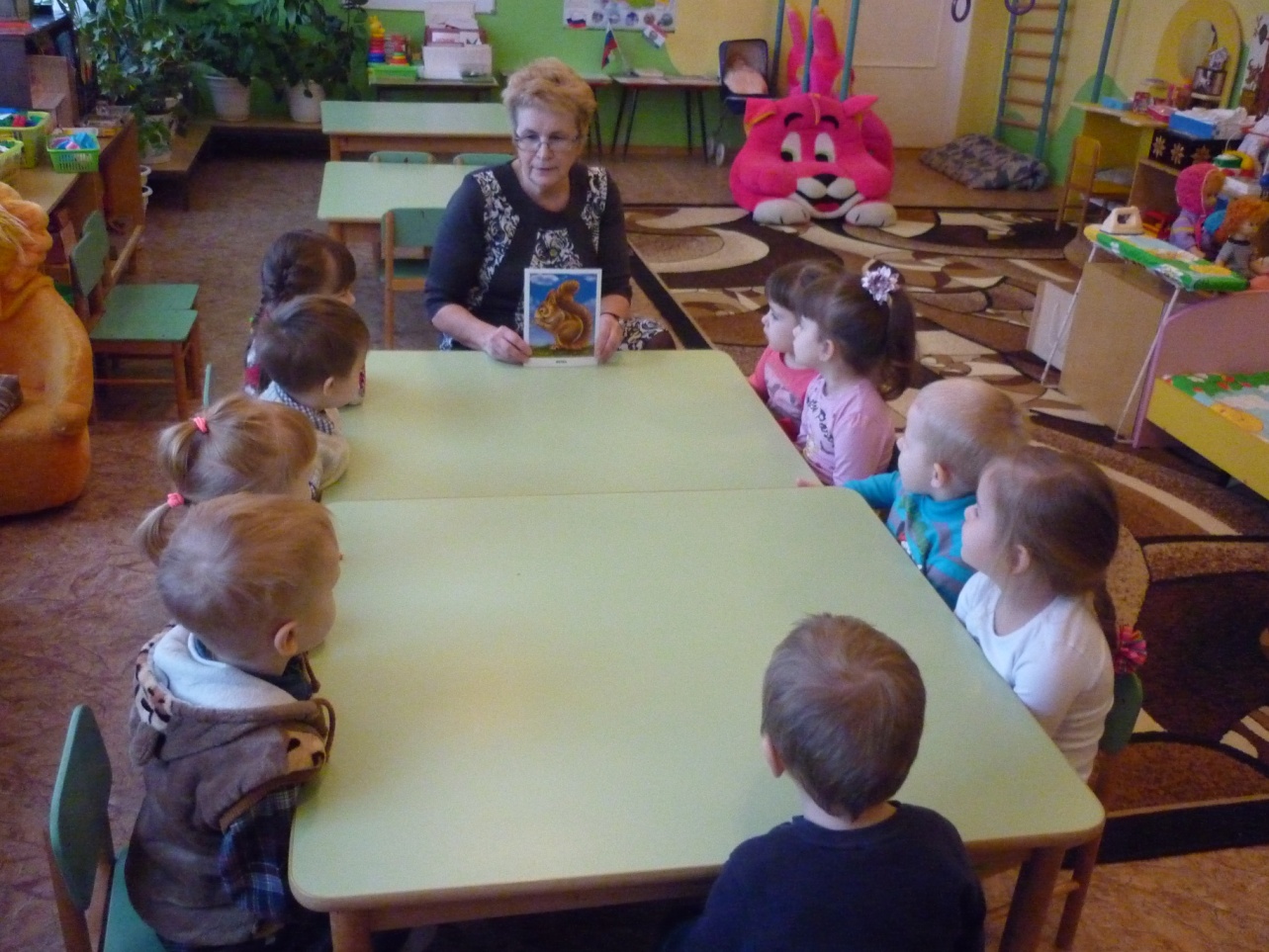 Беседа «Какую роль играет вода в жизни животных, рыб и  растений»
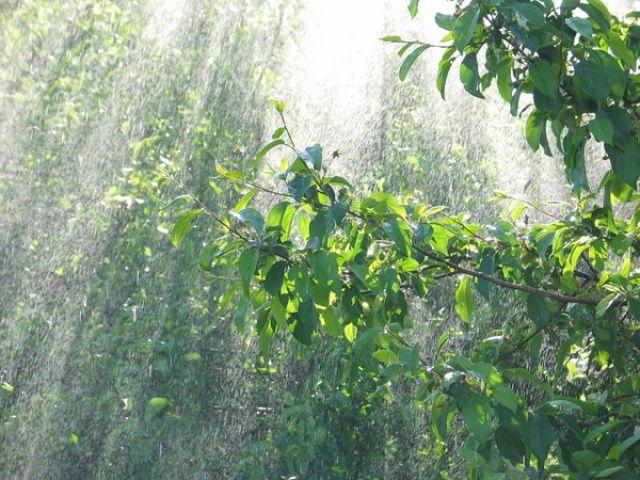 Физическое развитие
Подвижные игры
Подвижная игра
 «Раздувайся, пузырь»
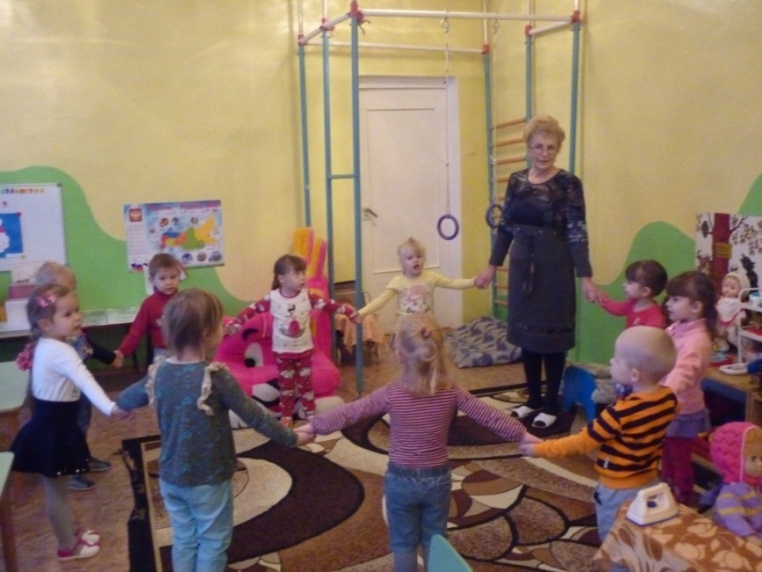 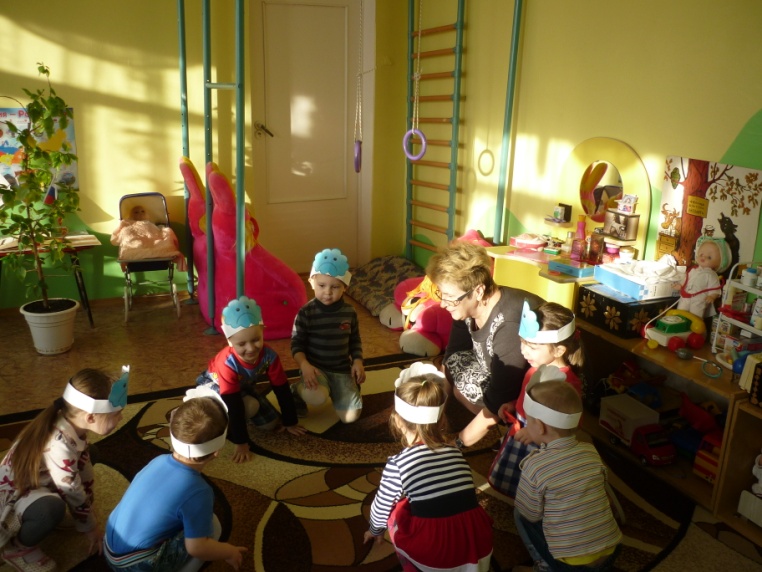 Подвижная игра 
«Солнышко и дождик»
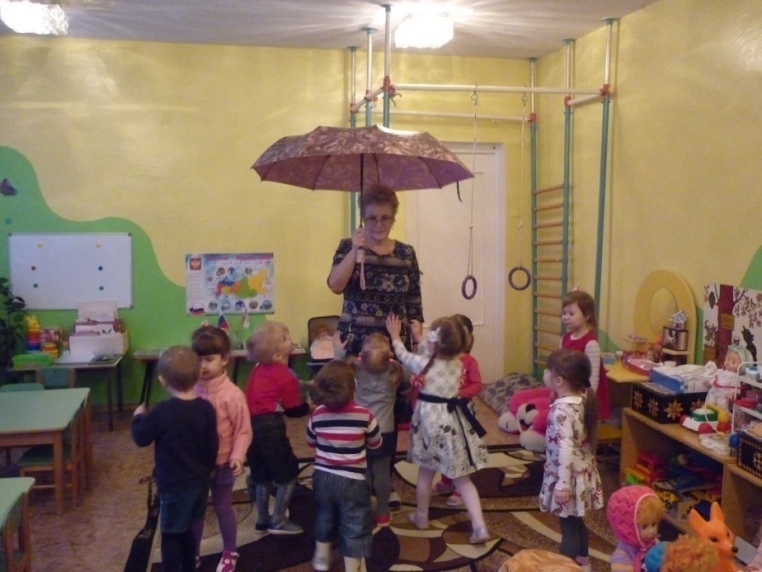 Подвижная игра 
«Тучки - плакучки»
Лепбук «Вода»
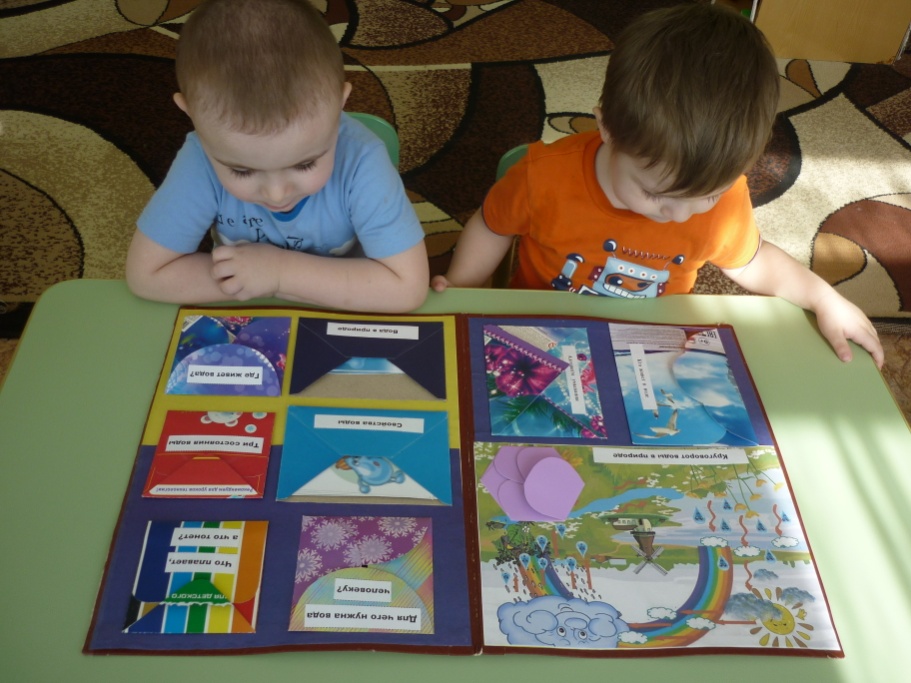 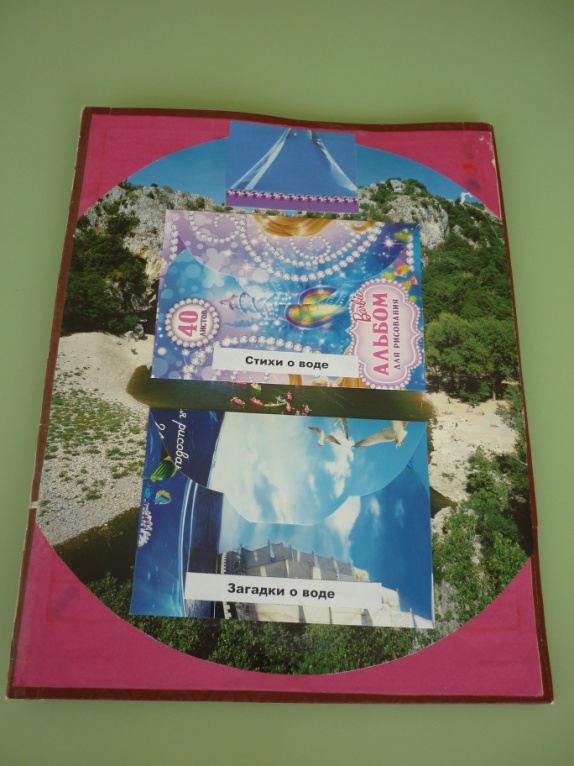 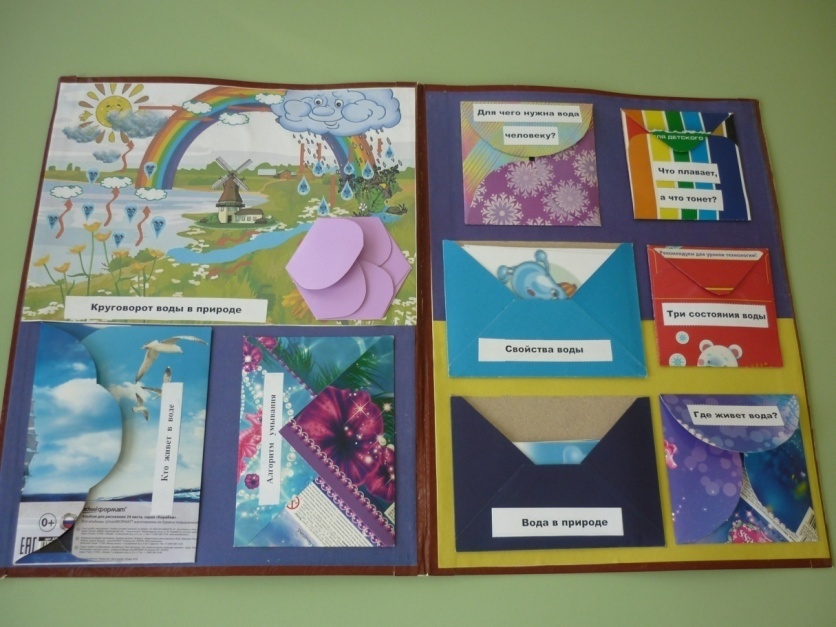 Работа с лепбуком
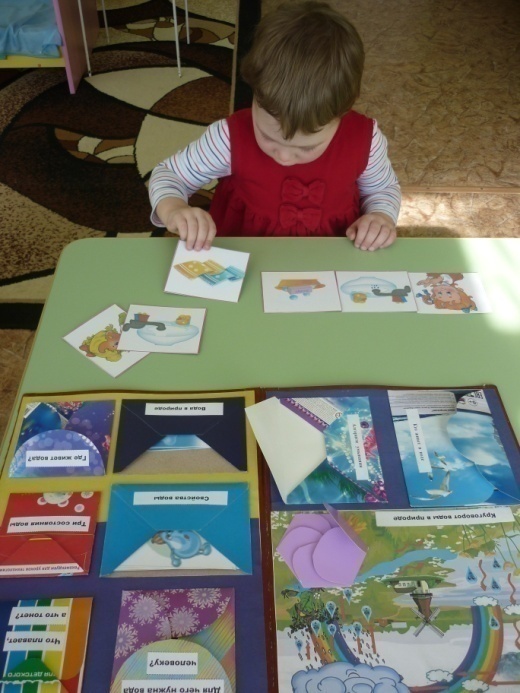 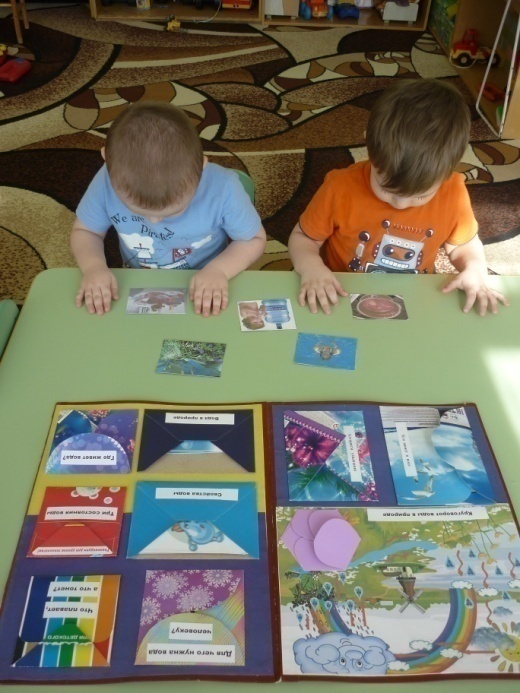 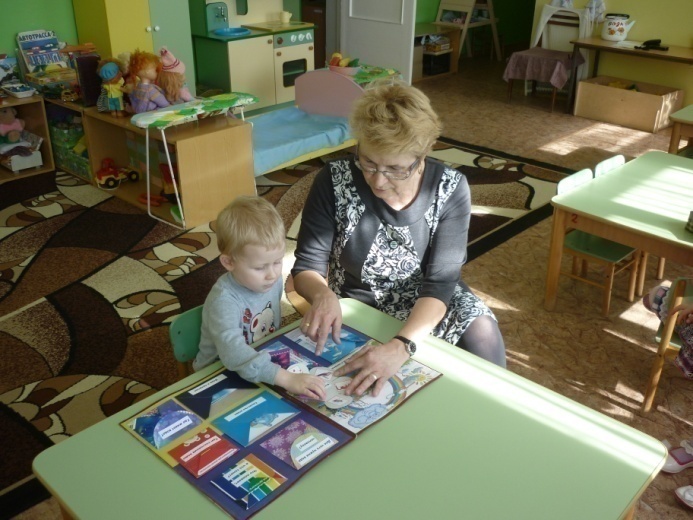 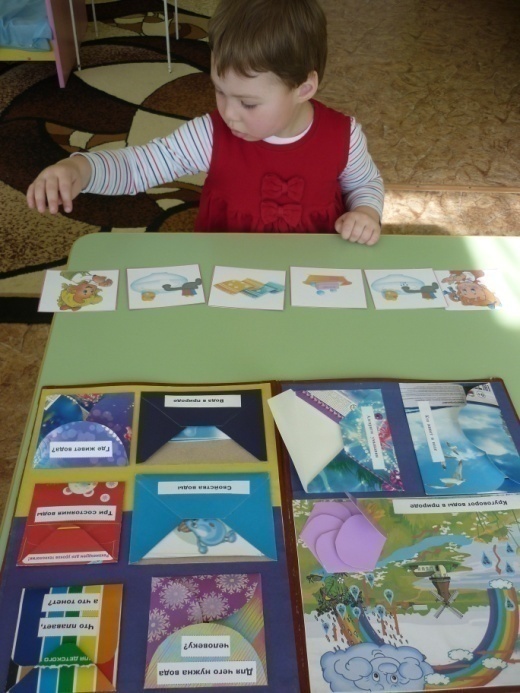 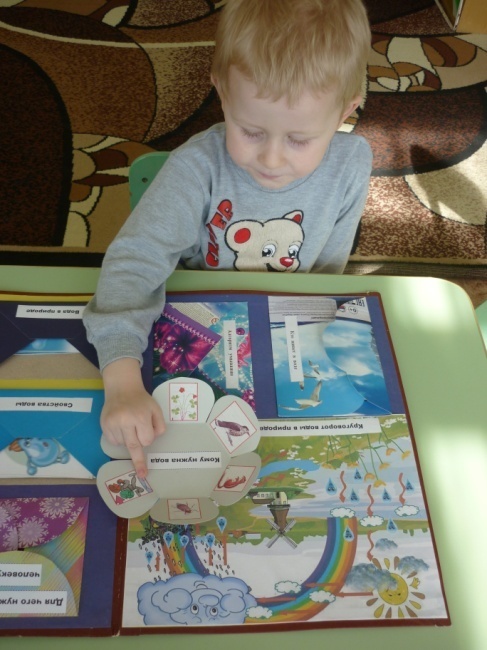 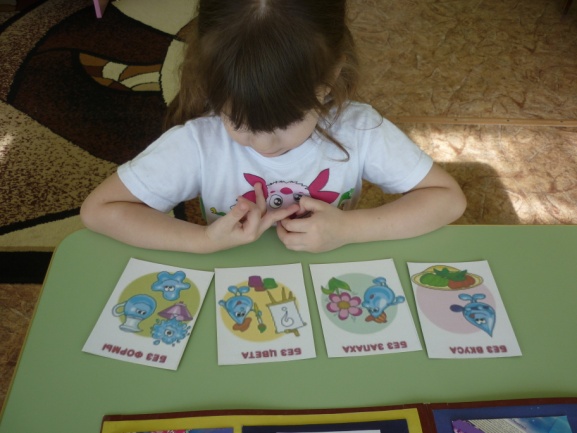 Работа с родителями
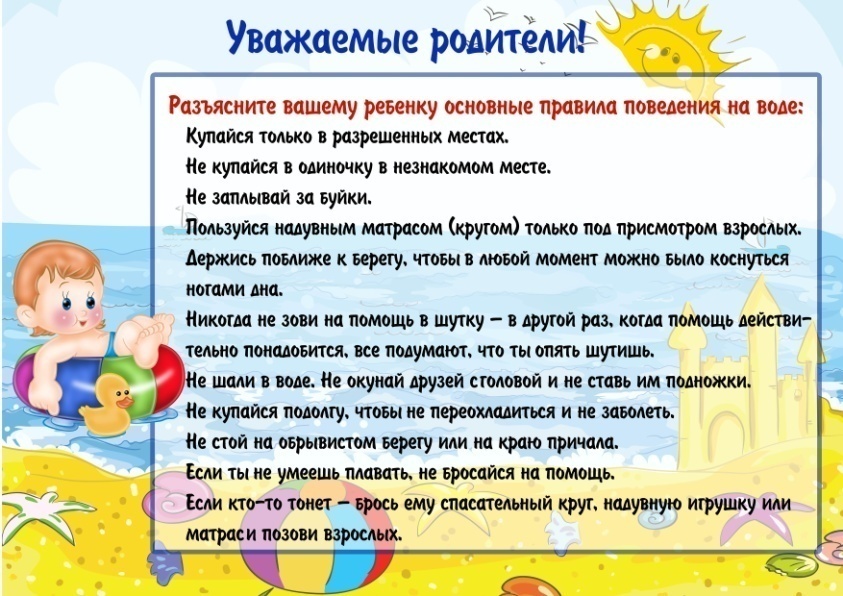 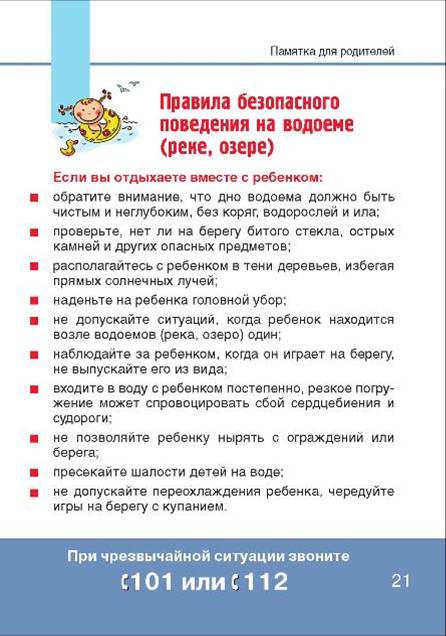 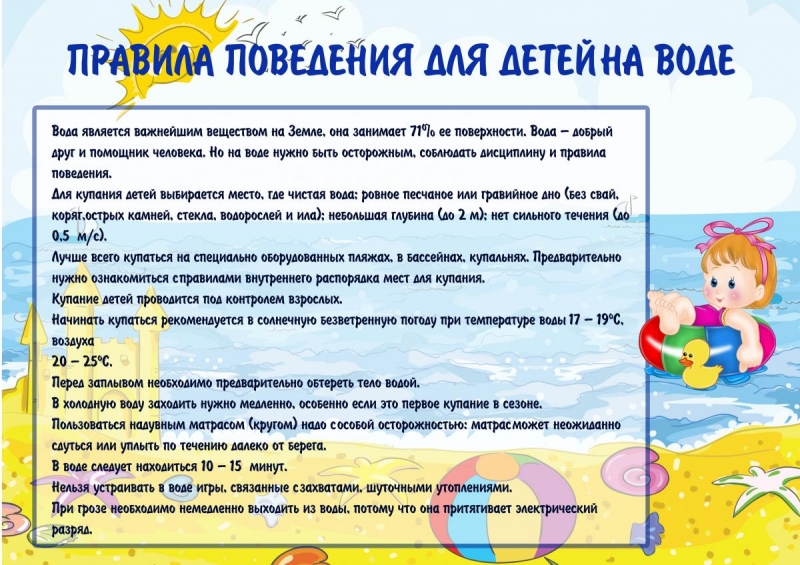 Результаты проекта:
* У детей сформированы элементарные  знания детей о воде, ее значении для человека, животных и растений.* Дети узнали о свойствах воды в процессе практических опытов с водой.* У детей сформированы познавательные способности в процессе экспериментальной  деятельности.* У детей сформировано начало экологической грамотности поведения в природе: дети стали бережнее относится к воде.
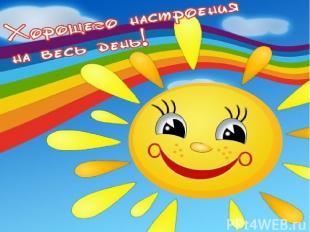